Fig. 1. The serial position effect in the current list learning data. The trendline represents the quadratic function ...
Arch Clin Neuropsychol, Volume 27, Issue 2, March 2012, Pages 125–135, https://doi.org/10.1093/arclin/acr104
The content of this slide may be subject to copyright: please see the slide notes for details.
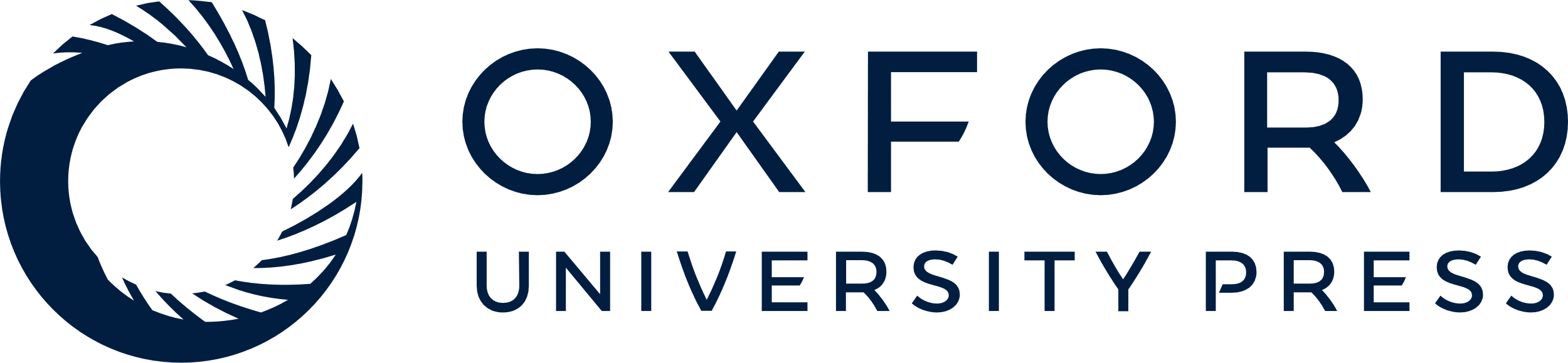 [Speaker Notes: Fig. 1. The serial position effect in the current list learning data. The trendline represents the quadratic function that best fits the data. Error bars represent 95% confidence intervals.


Unless provided in the caption above, the following copyright applies to the content of this slide: © The Author 2011. Published by Oxford University Press. All rights reserved. For permissions, please e-mail: journals.permissions@oup.com.]